High Stakes TestingUsing Citywide Tests to Measure Student Learning
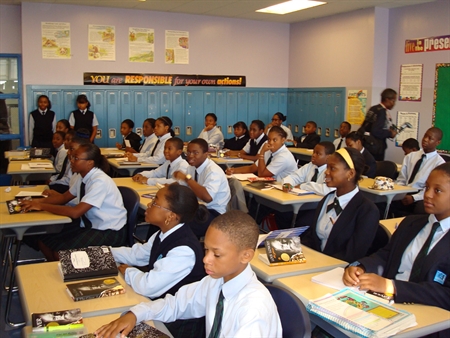 P. Lewis
P.S. 194M
Steps of the Public Policy Analyst
Define the Problem

Gather the Evidence

Identify Causes

Examine Existing Policy

Develop Solutions

Select the Best Solution
The Problem:
Students throughout the country are performing poorly on standardized assessments.  At P.S. 194M, students in grades 3-8 are required to take standardized tests in English Language Arts and Mathematics, and many students are scoring below grade level.
Location of Problem
In traditional NYC public schools, only 46.9% are scored levels 3 and 4 in English Language Arts.  
In math, 60% of student scored levels 3 and 4. 
It affects students throughout New York 
State and beyond.

http://schools.nyc.gov/NR/rdonlyres/410EE034-2CAC-4D6B-ABD0-6C8C9CBFCA68/0/2012_MATH_ELA_NYCResults.pdf
3 Undesirable Social Conditions
Students are taught to be test takers, instead of “thinkers.”

Students spend most of their time on testing subjects and are unable to focus on other subjects of importance (i.e., social studies, science, art)

Students are subject to anxiety and stress due to the demands of doing well on the test.
No child left behind in education – ensuring quality student learning.
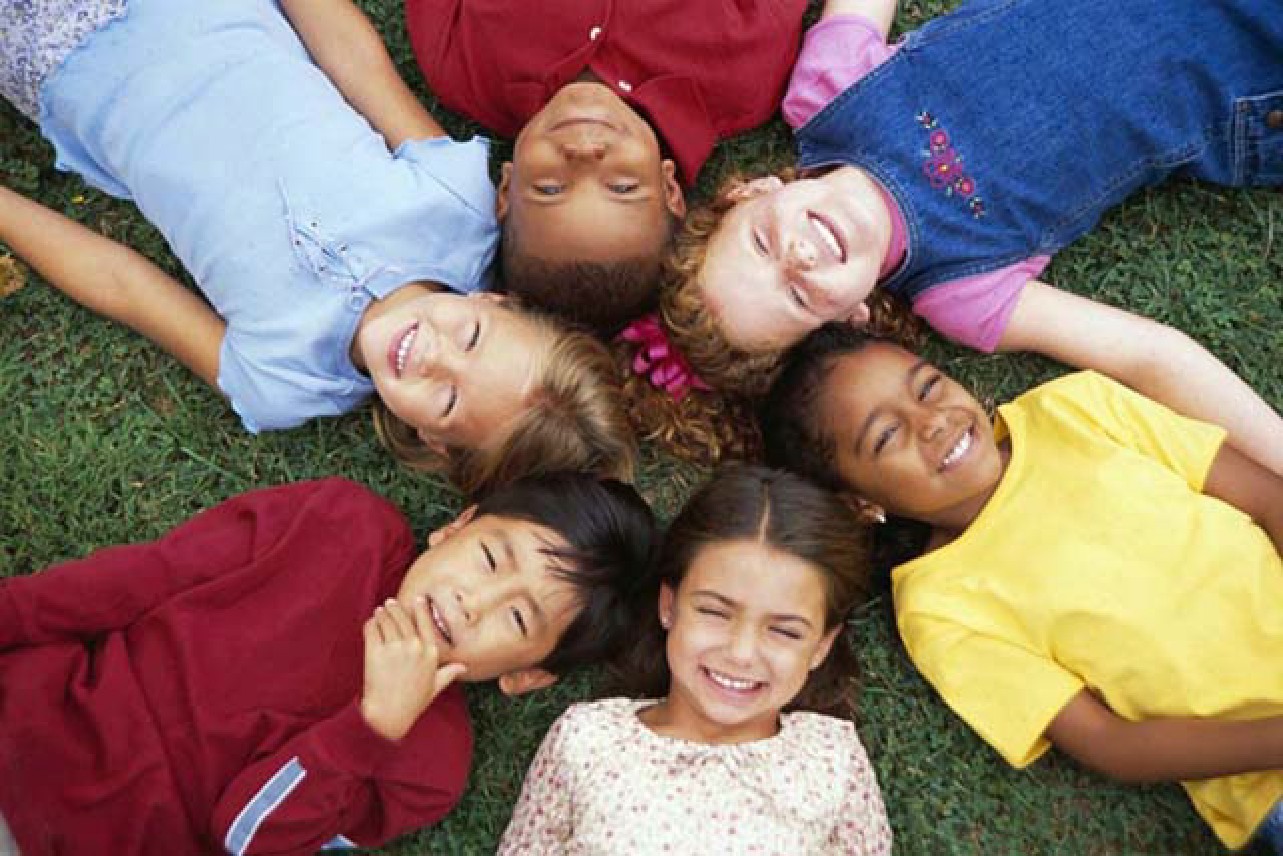 The Evidence
In 2012, 46.9% of students in NYC traditional schools were proficient in English Language Arts.  
In 2012, 60% of students in NYC traditional schools were proficient in Mathematics.  
In 2012, 59.5% of students were proficient in ELA.
In 2012, 67.4% of students were proficient in Math.
Students in the United States score considerable lower on national assessments such as NAEP and TIMMS Assessments.
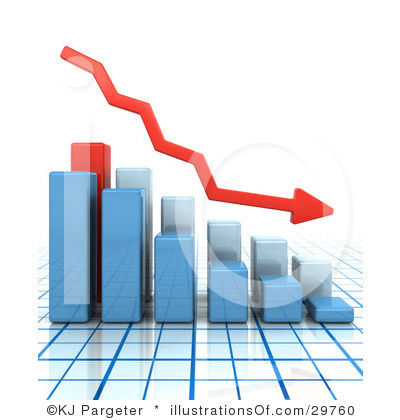 Major Existing Policies
Common Core Learning Standards

No Child Left Behind Act

Accountability
School Progress Reports
Teacher Evaluations
Principal Evaluations
Existing Policy at P.S. 194M
Instruction
Labsites (Learning Walks)
Lesson Planning
Common Planning Meetings
Curriculum Planning  and Mapping
Looking at Student Work
Advantages and DisadvantagesNational Level
Advantages
Common Standards across the states to ensure that there are high expectation and rigor for all students in the U.S.
Students in all subgroups are expected to progress academically

Disadvantages
System can be punitive for principals, teachers, and students (removal from position, poor evaluations, retention in grade)
Testing is the only measure of student learning and progress
Develop Solutions
What are some ways to improve student learning in your classroom?Brainstorm some solutions with your group.
Do you believe that the national policies will increase student learning?  Why or why not?
Do you believe that P.S. 194’s policies will increase student learning? Why or why not?